Available Forage
Collect your data:
Average forage height (inches) 
Estimated dry matter in pounds/acre inch.
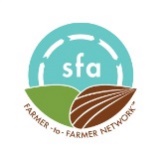 Slide Source: Kent Solberg
Copyright  - Sustainable Farming Association - sfa-mn.org